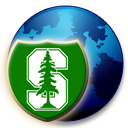 CS251 Fall 2020
(cs251.stanford.edu)
Ethereum: mechanics
Dan Boneh
Note:  HW#2 is posted on the course web site.   Due Oct. 12.
Limitations of Bitcoin
Recall:  UTXO contains (hash of) ScriptPK
simple script: indicates conditions when UTXO can be spent

Limitations:
Difficult to maintain state in multi-stage contracts
Difficult to enforce global rules on assets

A simple example: rate limiting.    My wallet manages 100 UTXOs.  
Desired policy:  can only transfer 2BTC per day out of my wallet
[Speaker Notes: a UTXO being spent cannot tell how many of my other UTXOs were spent during that day.]
An example:   NameCoin
Domain name system on the blockchain:   [google.com ⇾ IP addr]

Need support for three operations:
Name.new(OwnerAddr, DomainName):  intent to register
Name.update(DomainName, newVal, newOwner, OwnerSig)
Name.lookup(DomainName)

Note:  also need to ensure no front-running on Name.new()
A broken implementation
Name.new()  and  Name.upate()  create a UTXO with ScriptPK:
	DUP  HASH256  <OwnerAddr>  EQVERIFY  CHECKSIG 	VERIFY  <NameCoin>  <DomainName>  <IPaddr> <1>
only owner can “spend” this UTXO to update domain data
Contract:  (should be enforced by miners)
		if domain google.com is registered, 		no one else can register that domain
Problem:  this contract cannot be enforced using Bitcoin script
What to do?
NameCoin:   fork of Bitcoin that implements this contract
	(see also the handshake project)

Can we build a blockchain that natively supports generic 	contracts like this?
		⇒  Ethereum
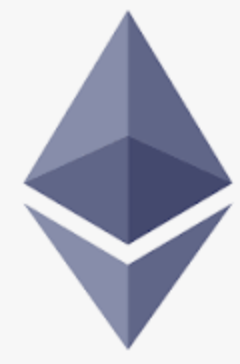 Ethereum:  enables many applications
About 3000 Ethereum Decentralized Apps (DAPPs)
New coins:    ERC-20 interface to DAPP
DeFi:   exchanges,  lending,  stablecoins,  derivatives, etc.
Insurance
Games: assets managed on chain   (e.g. CryptoKitties)
Managing distinguished assets  (ERC-821)
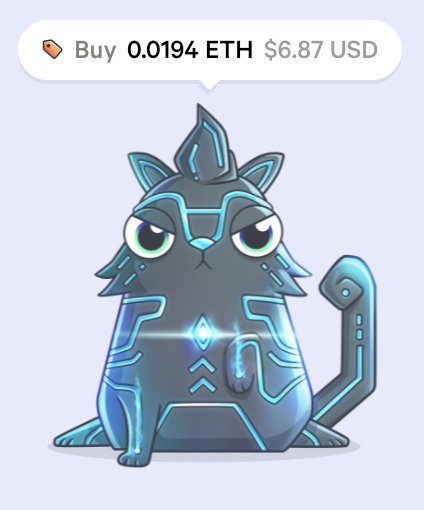 stateofthedapps.com,   dapp.review
Bitcoin as a state transition system
world state
updated world state
UTXO1
UTXO2
⋮
UTXO1
UTXO3
⋮
…
input
…
Tx: UTXO2 ⇾ UTXO3
Bitcoin rules:
Fbitcoin :  S × I ⇾ S
S:  set of all possible world states,       s0 ∈ S genesis state
I:   set of all possible inputs
Ethereum as a state transition system
Much richer state transition functions

⇒   one transition executes an entire program
Running a program on a blockchain (DAPP)
… blockchain …
Tx2
Tx1
…
state2
state1
state0
program code
create a DAPP
compute layer (executed by miners)
Layer 2:
Layer 1:
consensus layer
The Ethereum system
Layer 1:    PoW consensus.    Block reward = 2 ETH  + Tx fees (gas)
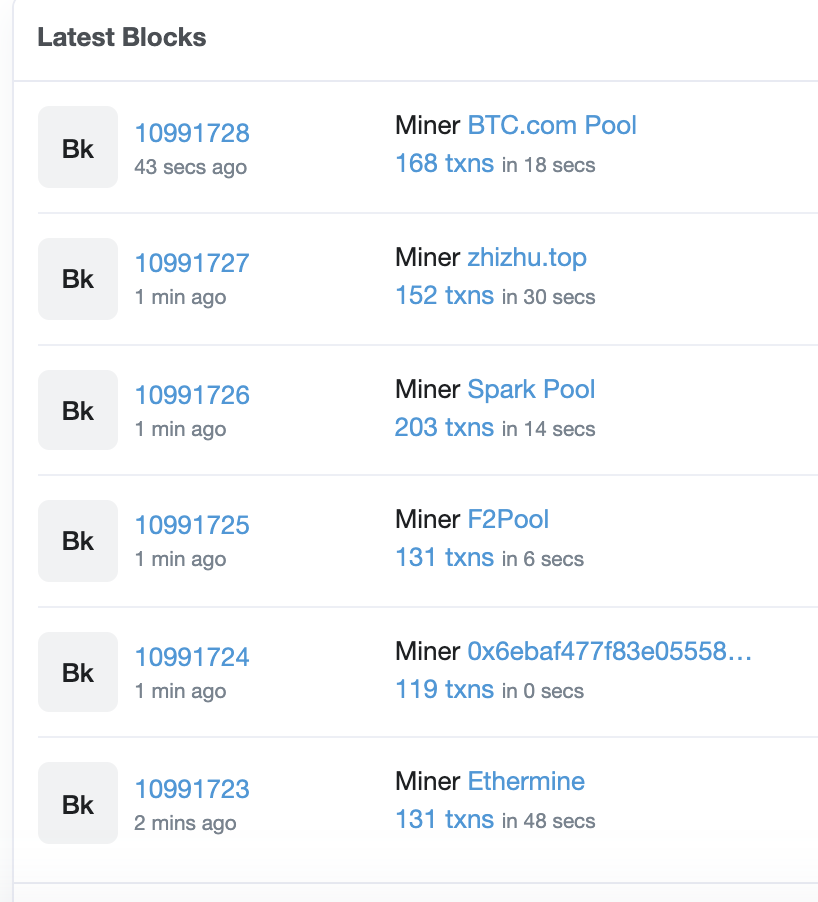 avg. block rate = 15 seconds.
(variant of Nakamoto)

about 150 Tx per block.
Ethereum Layer 1.5:   compute layer
World state:   set of accounts identified by 160-bit address.

Two types of accounts:
owned accounts:  controlled by ECDSA signing key pair (PK,SK).
			SK known only to account owner

(2) contracts:  controlled by code.
			code set at account creation time,  does not change
Data associated with an account
Account data	Owned	Contracts
address (computed):	H(PK)	H(CreatorAddr, CreatorNonce)
code:	⊥	CodeHash
storage root (state):	⊥	StorageRoot
balance (in Wei):	balance	balance       (1018 Wei = 1 ETH)
nonce:	nonce	nonce
(#Tx sent) + (#accounts created):   anti-replay mechanism
Account state:  persistent storage
Every contract has an associated storage array S[]:
	S[0],  S[1],  …  ,  S[2256-1]:    each cell holds 32 bytes,  init to 0.
Account storage root: Merkle Patricia Tree hash of S[]
Cannot compute full Merkle tree hash:  2256 leaves
0
0, a
S[000] = a
S[010] = b
S[011] = c
S[110] = d
0
time to computeroot hash:
   ≤ 2×|S|
0
⊥, b
root
1
10, d
1
⊥, c
1
|S| = # non-zero cells
[Speaker Notes: Store suffix in nodes.]
State transitions:  Tx and messages
Transactions:  signed data by initiator
To:  32-byte address of target  (0 ⇾ create new account)
From,  Signature:   initiator address and signature on Tx
Value:  # Wei being sent with Tx
gasPrice,  gasLimit:  Tx fees (later)
if  To = 0:   create new contract   code = (init, body)
if  To ≠ 0:   data (what function to call & arguments)
nonce:  must match current nonce of sender (prevents Tx replay)
[Speaker Notes: nonce must match current nonce of sender in sender’s account data.   When Tx processed successfully, nonce in sender’s account data is incremented by 1.]
State transitions:  Tx and messages
Transaction types:

	owned ⇾ owned:     transfer ETH between users
	owned ⇾ contract:   call contract with ETH & data
Example  (block  #10993504)
Tx fee (ETH)
msg.value
To
From
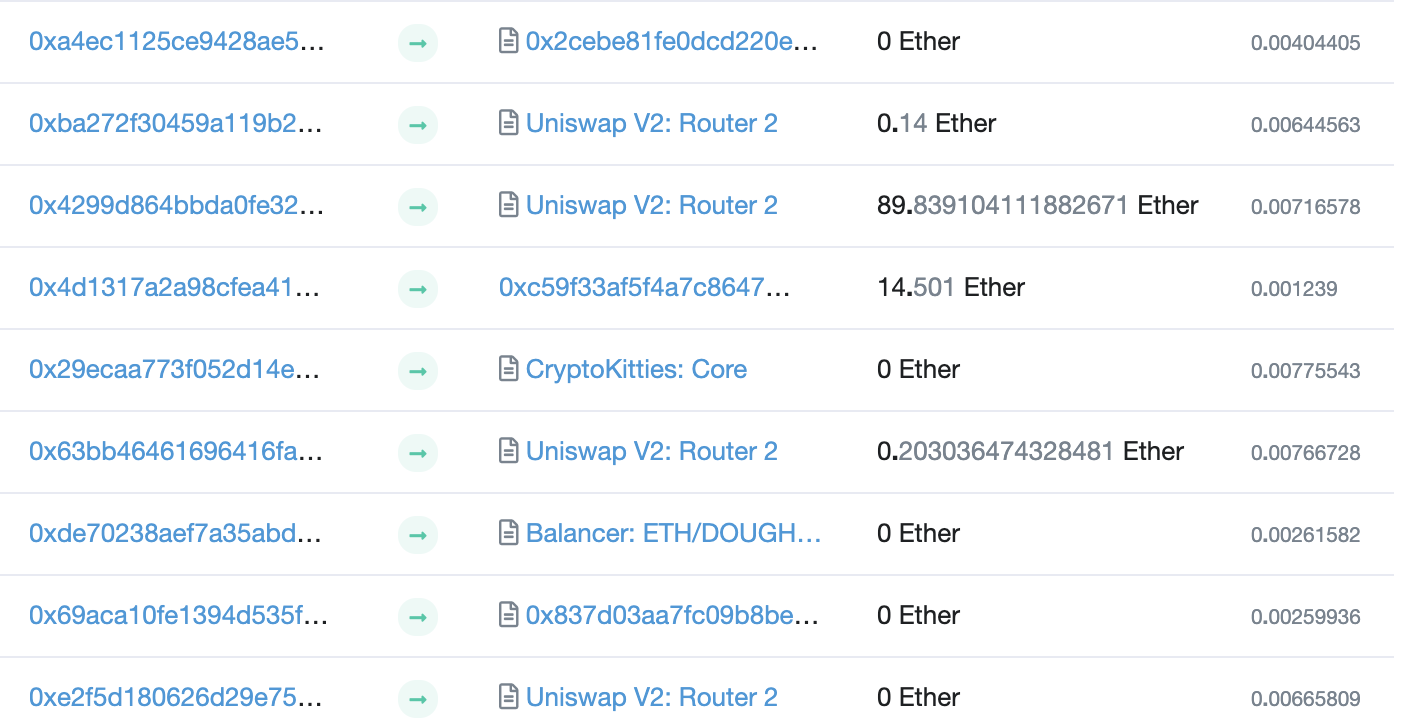 [Speaker Notes: Some Tx go to contracts, others go to owned addresses]
Messages:  virtual Tx initiated by a contract
Same as Tx, but no signature   (contract has no signing key)

	contract ⇾ owned:    contract sends funds to user
	contract ⇾ contract:  one program calls another (and sends funds)

One Tx from user: can lead to many Tx processed.   Composability!
 Tx from owned addr ⇾ contract ⇾ another contract
another contract ⇾ different owned
Example Tx
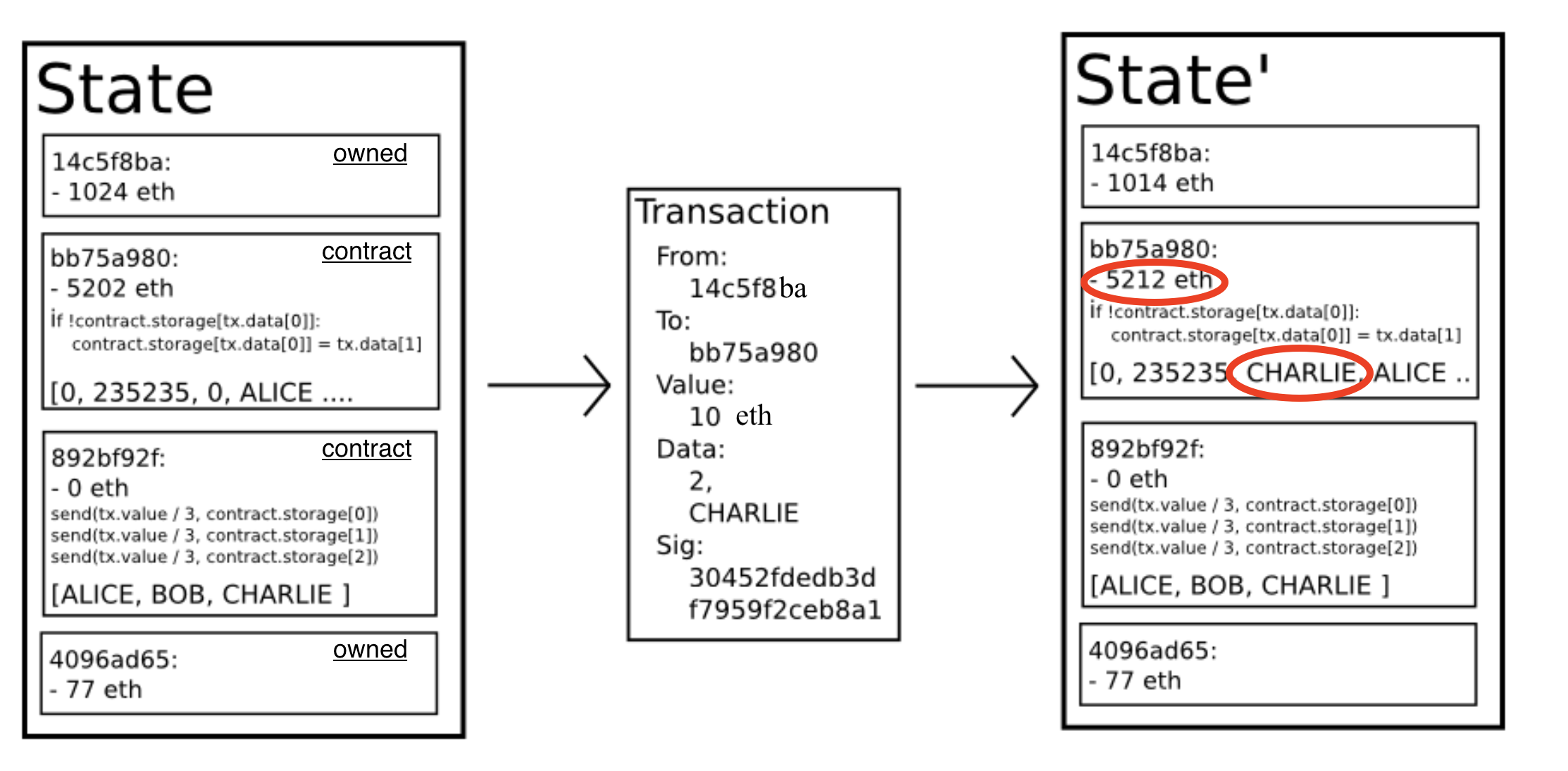 world state (four accounts)
An Ethereum Block
Miners collect Txs from users   ⇒  leader creates a block of n  Tx
Miner does:    
for i=1,…,n:   execute state change of Txi
								(can change state of >n accounts)
record updated world state in block

Other miners re-execute all Tx to verify block
Miners should only build on a valid block
Miners are not paid for verifying block (note: verifier’s dilemma)
Block header data  (simplified)
consensus data:   parent hash,  difficulty,  PoW solution, etc.
address of gas beneficiary:  where Tx fees will go
world state root:   updated world state
			Merkle Patricia Tree hash of all accounts in the system
(4) Tx root:   Merkle hash of all Tx processed in block
(5) Tx receipt root:  Merkle hash of log messages generated in block  
(5) Gas used:   tells verifier how much work to verify block
The Ethereum blockchain: abstractly
prev hash
prev hash
…
…
accts.
accts.
Tx
Tx
logmessages
logmessages
updatedworldstate
updatedworldstate
Amount of memory to run a node (in GB)
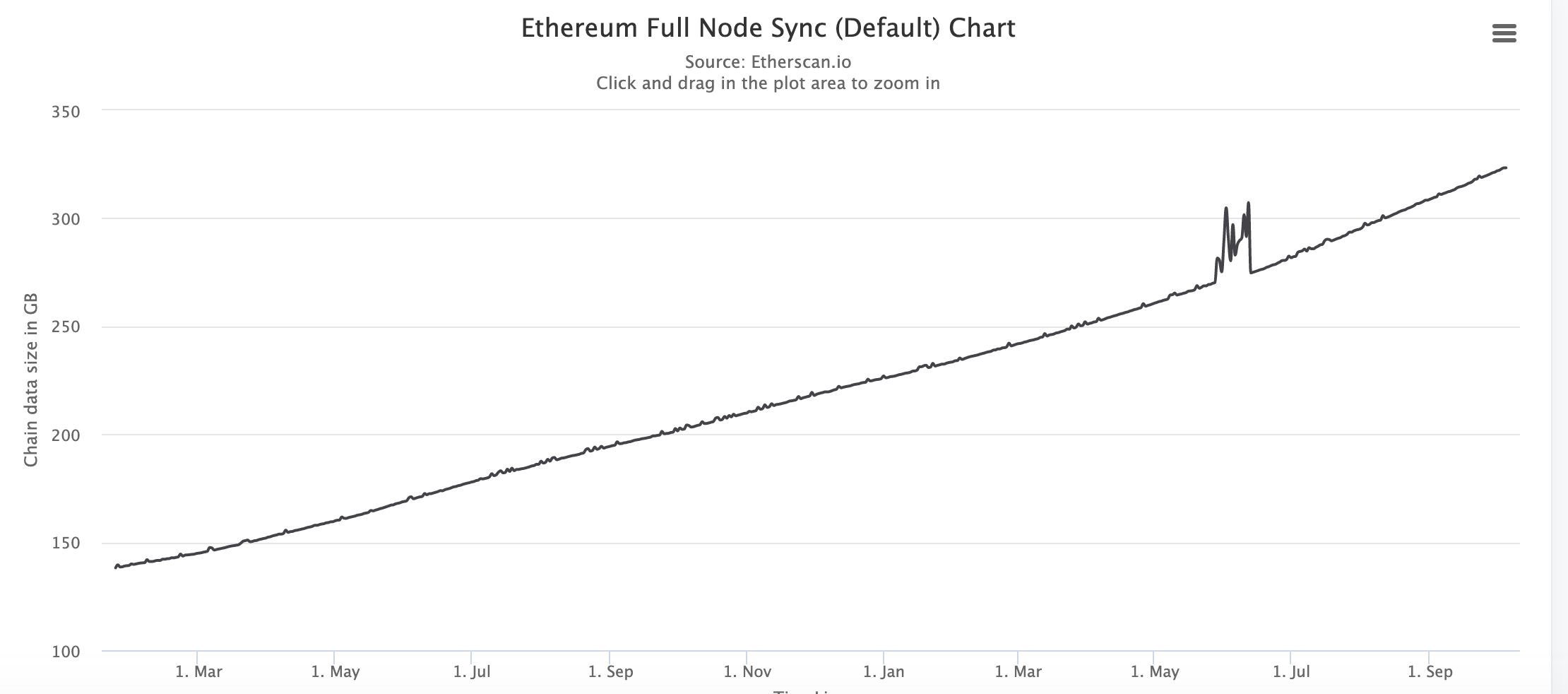 323GB
ETH total blockchain size:   5.2 TB   (Oct. 2020)
An example contract:    NameCoin
contract nameCoin {		// Solidity code   (next lecture)

	struct nameEntry {
		address owner;	// address of domain owner
		bytes32 value; 	// IP address
	}

	// array of all registered domains
	mapping (bytes32 => nameEntry)  data;
An example contract:    NameCoin
function nameNew(bytes32 name) {
	// registration costs is 100 Wei
	if (data[name] == 0   &&   msg.value >= 100) {
		data[name].owner = msg.sender    // record domain owner
		emit Register(msg.sender, name)   // log event
}}
Code ensures that no one can take over a registered name
An example contract:    NameCoin
function nameUpdate(
			bytes32 name, bytes32 newValue, address newOwner) { 
    // check if message is from domain owner, 
    //                and update cost of 10 Wei is paid
    if (data[name].owner == msg.sender   &&   msg.value >= 10) {
    		data[name].value = newValue;		// record new value
      		data[name].owner = newOwner;		// record new owner
  }}}
An example contract:    NameCoin
function nameLookup(bytes32 name) {
 		return data[name];
	}

}  // end of contract
EVM mechanics:  execution environment
Write code in Solidity (or another front-end language)
⇒   compile to EVM bytecode
			(recent projects use WASM or BPF bytecode)
⇒   miners use the EVM to execute contract bytecode			in response to a Tx
The EVM
Stack machine (like Bitcoin) but with JUMP
max stack depth = 1024    
program aborts if stack size exceeded;  miner keeps gas
contract can create or call another contract

In addition:  two types of zero initialized memory
Persistent storage (on blockchain):   SLOAD,  SSTORE   (expensive)
Volatile memory (for single Tx):   MLOAD, MSTORE      (cheap)
LOG0(data):  write data to log
Gas prices: examples
SSTORE  addr (32 bytes),  value (32 bytes)
zero ⇾ non-zero:			20,000 gas
non-zero ⇾ non-zero:		5,000 gas
non-zero ⇾ zero:			15,000 gas refund

SUICIDE:  kill current contract.		24,000 gas refund

Refund is given for reducing size of blockchain state
Gas calculation
Tx fees (gas) prevents submitting Tx that runs for many steps


Every EVM instruction costs gas:
Tx specifies	gasPrice:    conversion:  gas ⇾ Wei
				gasLimit:	max gas for Tx
Gas calculation
Tx specifies	gasPrice:    conversion gas ⇾ Wei
		gasLimit:	max gas for Tx

if  gasLimit×gasPrice > msg.sender.balance:   abort
deduct gasLimit×gasPrice from msg.sender.balance
set Gas = gasLimit
execute Rx:  deduct gas from Gas for each instruction
			if (Gas < 0):  abort, miner keeps gasLimit×gasPrice 
(5) Refund  Gas×gasPrice to msg.sender.balance
[Speaker Notes: gas for each instruction defined by a hard coded table.]
Transactions are becoming more complex
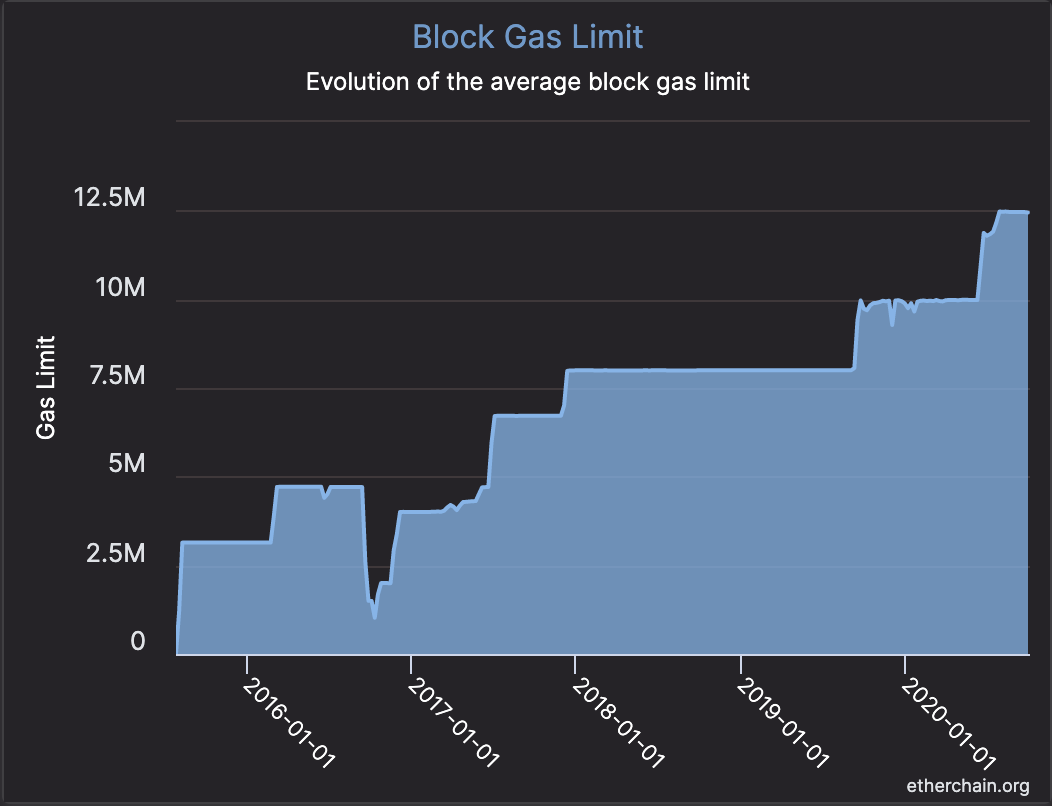 GasLimit is increasing over time   ⇒   each Tx takes more instructions to execute
Gas prices:  spike during congestion
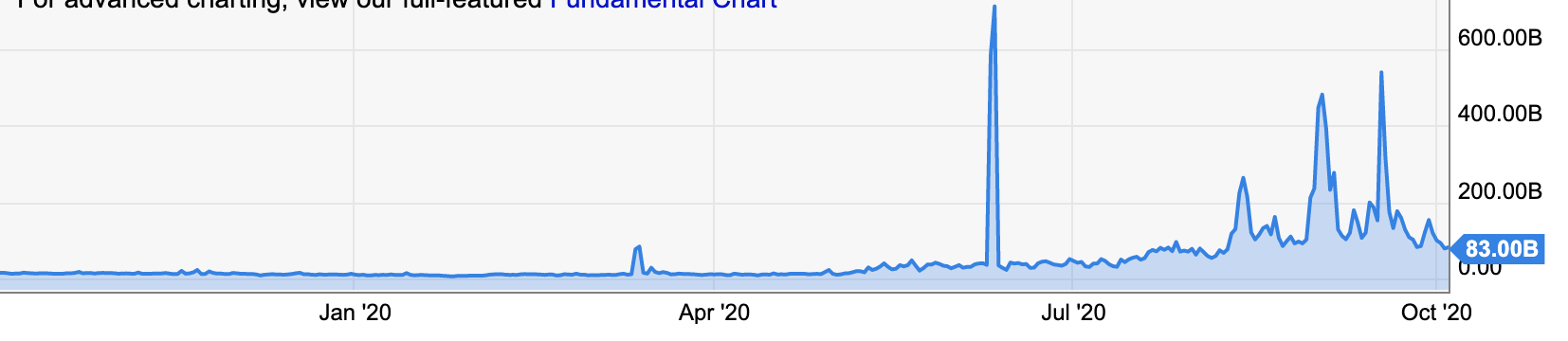 GasPrice in Gwei:           83B Gwei = 83×10-9 ETH
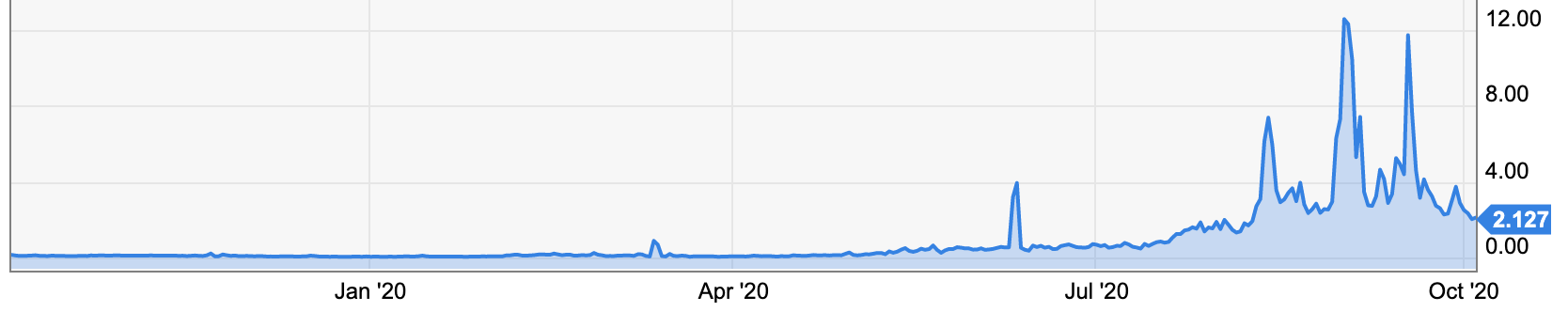 Average Tx fee in USD
END  OF  LECTURE
Next lecture:   writing Solidity contracts